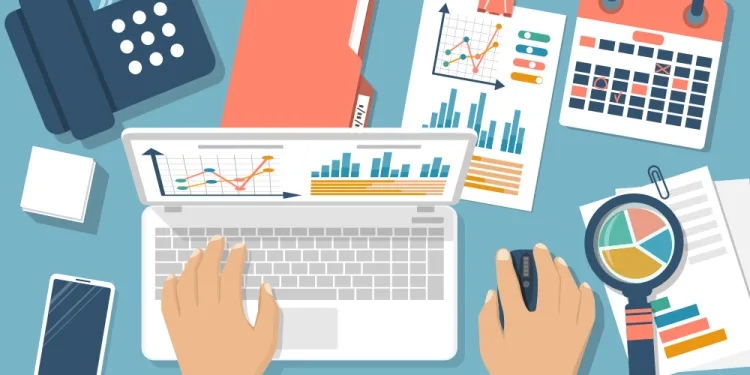 MODUL 1 PENGENALAN KEPADA PERAKAUNANbahagian 1
Perakaunan Tingkatan 4 KSSM 
Oleh Cikgu Norazila Khalid 
Smk Ulu Tiram, Johor
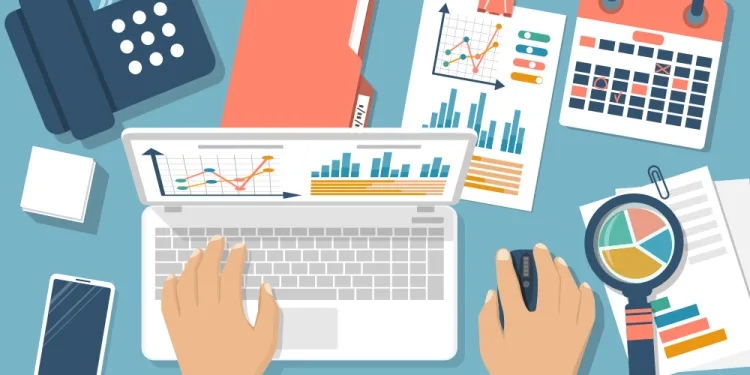 PERAKAUNAN, SUBBIDANG PERAKAUNAN, KERJAYA DAN BADAN PROFESIONAL
PERAKAUNAN, SUBBIDANG PERAKAUNAN, KERJAYA DAN BADAN PROFESIONAL
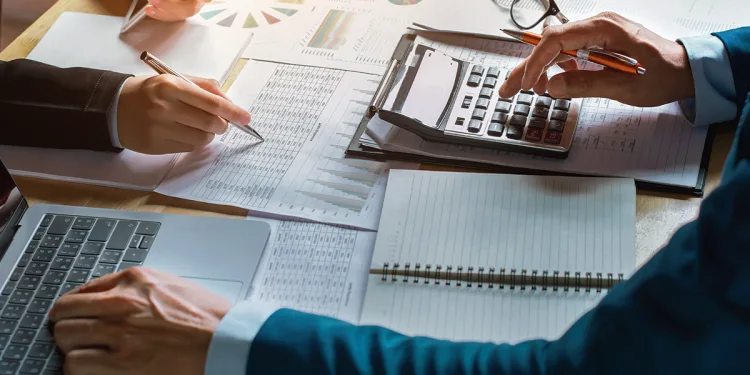 Perakaunan merupakan perekodan  urus  niaga kewangan yang  berlaku dalam organisasi perniagaan  dan bukan perniagaan secara sistematik termasuk prestasi perniagaan, kedudukan kewangan, perancangan dan analisis kewangan.
Simpan Kira dan Perakaunan
Simpan kira merupakan proses perakaunan yang meliputi aktiviti mengumpul, menyusun, menyimpan, merekod dan melapor rekod-rekod perakaunan. 
 Perakaunan mencakupi bidang yang lebih  luas iaitu meliputi aktiviti mengumpul, menyusun, menyimpan, merekod, melapor, menganalisis, mentafsir, merancang, menilai dan merumus.
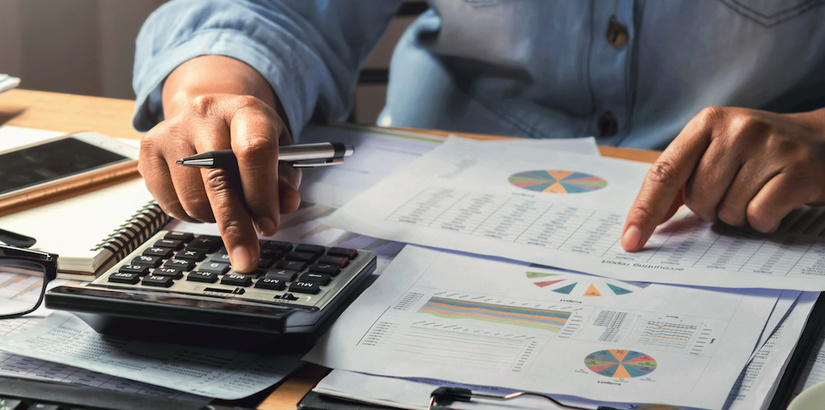 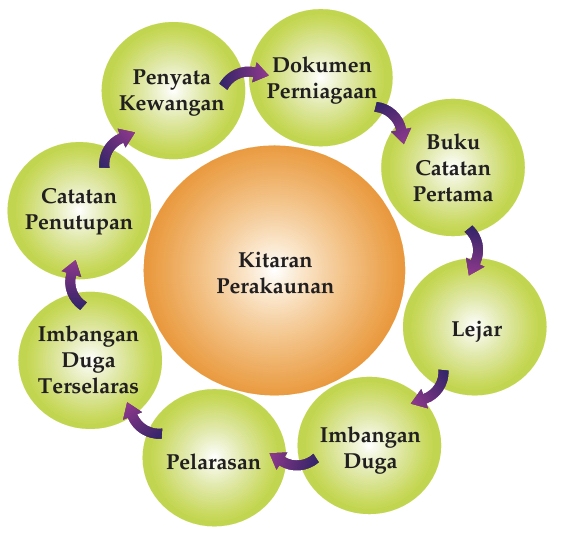 Kitaran Perakaunan
Kitaran Perakaunan merupakan tatacara penyediaan rekod perakaunan yang bermula daripada dokumen sumber hingga catatan penutupan akaun. 
Dalam Kitaran Perakaunan yang lengkap terdapat lapan peringkat penyediaan rekod perakaunan bagi sesuatu tempoh perakaunan.
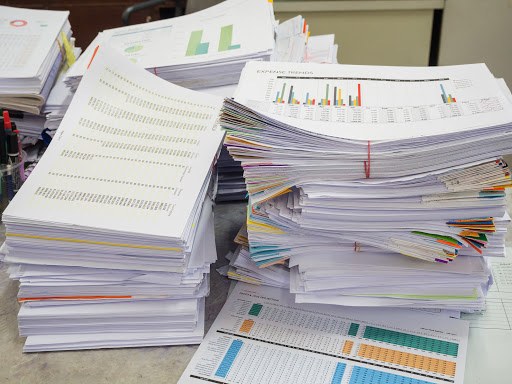 Dokumen Perniagaan
Terdiri daripada dokumen sumber dan dokumen bukan sumber yang difailkan secara sistematik untuk memudahkan rujukan pada masa hadapan. 
 Bukti bertulis bagi sesuatu urus niaga
Buku Catatan Pertama
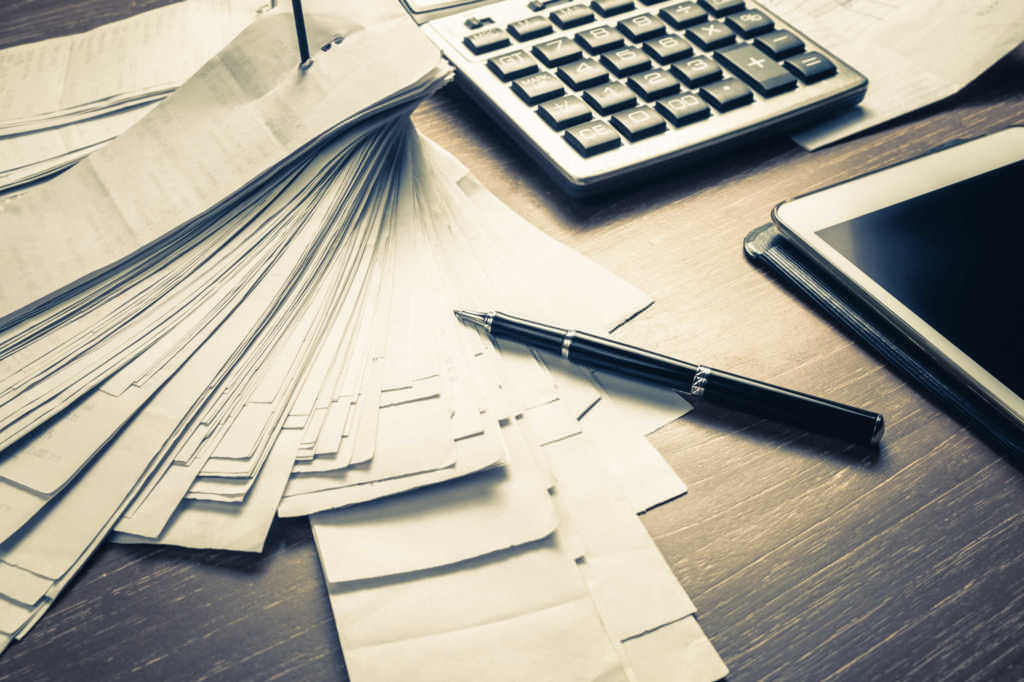 Buku yang digunakan untuk merekodkan butiran urus niaga. 
Apabila dokumen sumber diterima dan dikeluarkan, maklumat seperti tarikh, amaun dan butiran akan direkodkan dalam Buku Catatan Pertama. 
Terdiri daripada Jurnal Am, Jurnal Khas, Buku Tunai dan Buku Tunai Runcit.
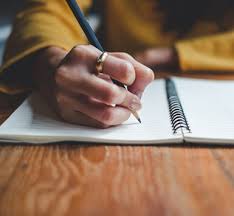 Lejar
Catatan dalam Buku Catatan Pertama akan dipindahkan ke dalam lejar dengan menggunakan Sistem Catatan Bergu.
Imbangan Duga
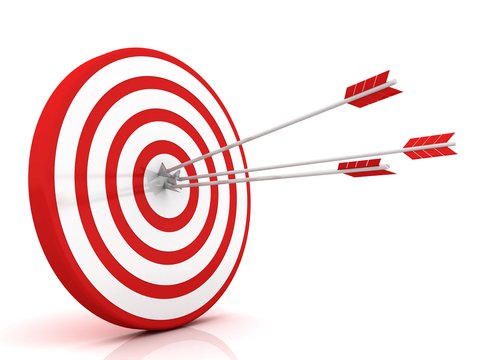 Senarai baki bagi semua akaun dalam lejar.
 Baki akhir setiap akaun dalam lejar akan disenaraikan dalam Imbangan Duga untuk menguji ketepatan catatan bergu.
Pelarasan
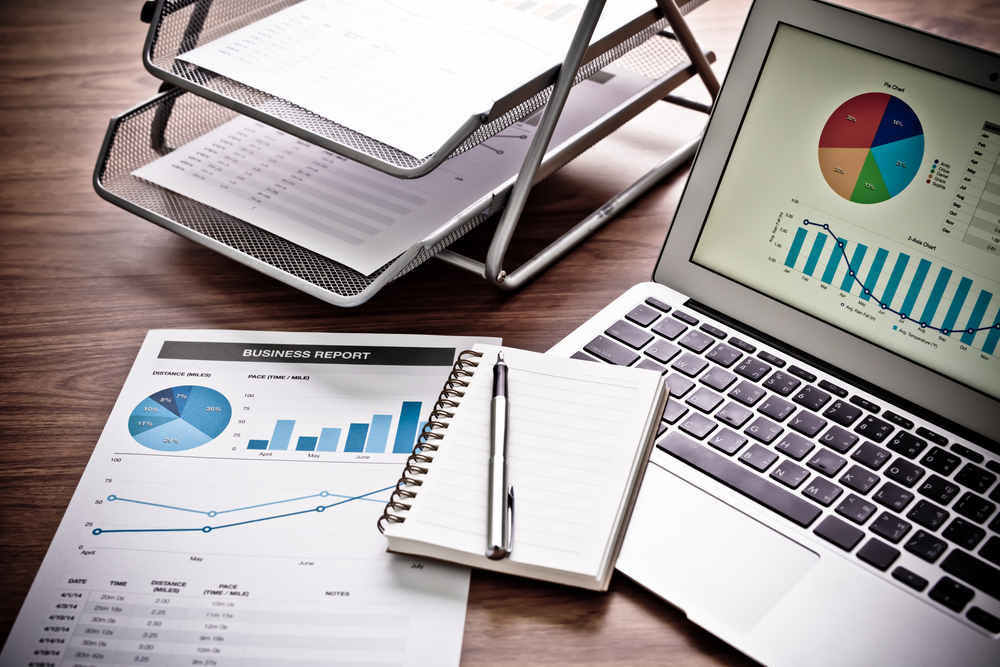 Urus niaga yang diselaraskan pada tarikh imbangan dalam Jurnal Am dan lejar seperti pelarasan hasil dan belanja, susut nilai aset, peruntukan hutang ragu dan ketinggalan catatan. 
Pelarasan akan dibuat dalam Jurnal Am dan dipindahkan ke dalam lejar untuk menentukan baki terkini bagi akaun-akaun berkenaan.
Imbangan Duga Terselaras
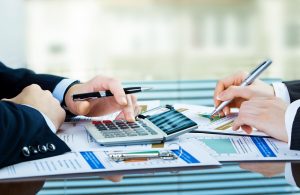 Senarai baki bagi semua akaun termasuk akaun yang telah diselaraskan pada tarikh imbangan.
 Imbangan Duga Terselaras bertujuan untuk menguji ketepatan catatan bergu dalam lejar.
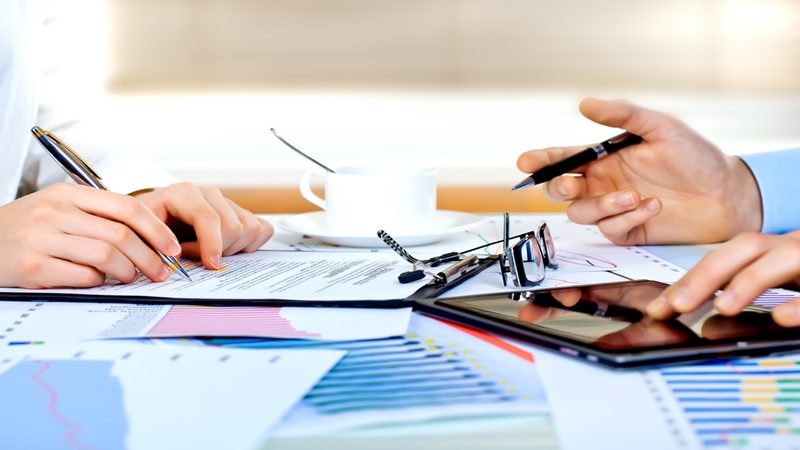 Catatan  Penutupan
Catatan Jurnal Am dan lejar untuk merekodkan penutupan semua akaun hasil dan akaun belanja.
Pada peringkat ini, akaun hasil dan akaun belanja akan dipindahkan ke dalam Akaun Perdagangan dan Untung Rugi.
Penyata Kewangan
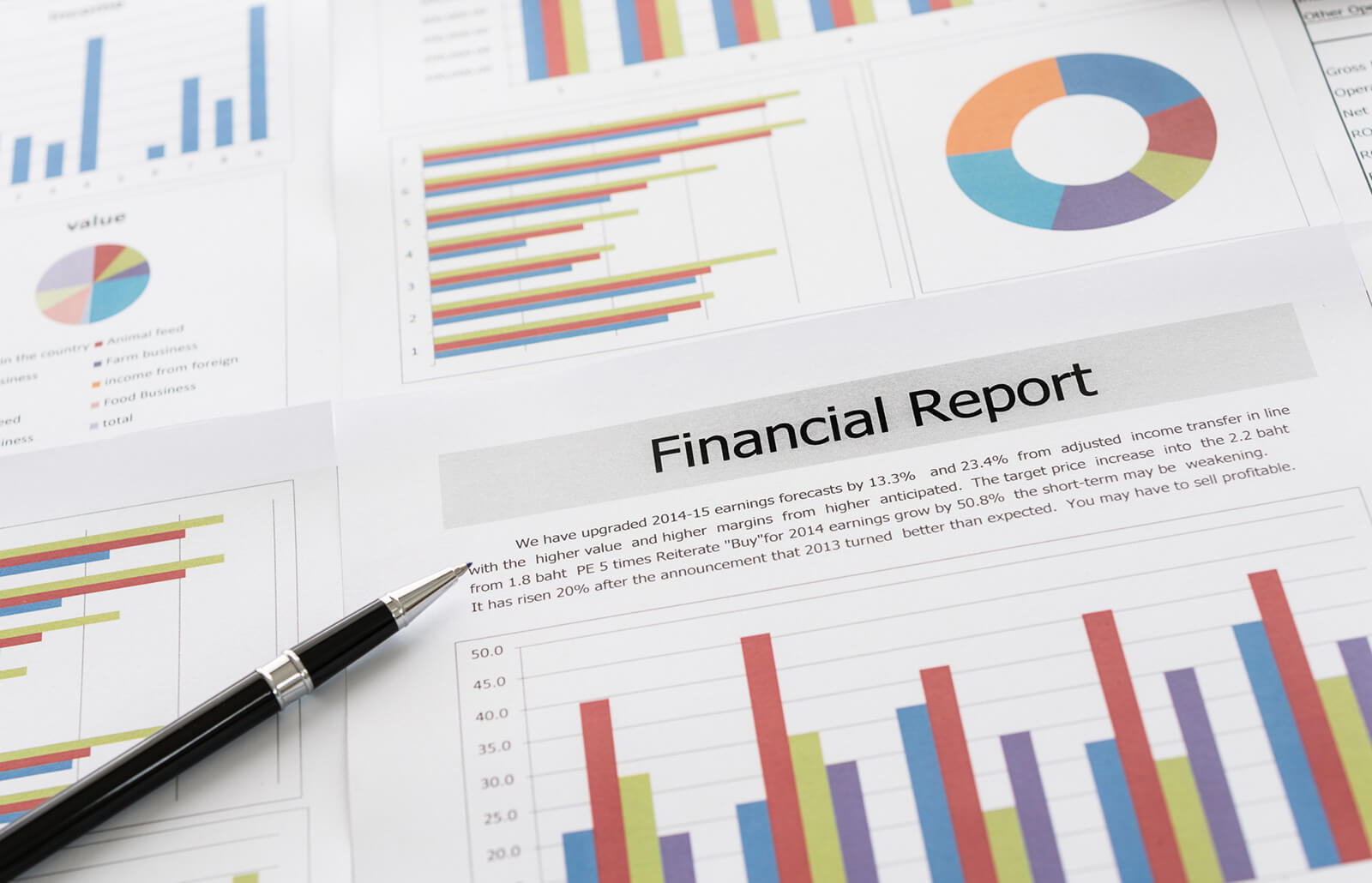 Penyata yang disediakan untuk menghitung untung rugi perniagaan bagi suatu tempoh dan untuk melihat kedudukan kewangan perniagaan pada tarikh tertentu. 
 Lazimnya disediakan pada akhir tempoh perakaunan.
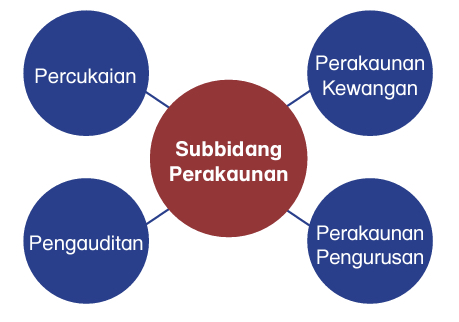 Subbidang Perakaunan
Perakaunan Kewangan
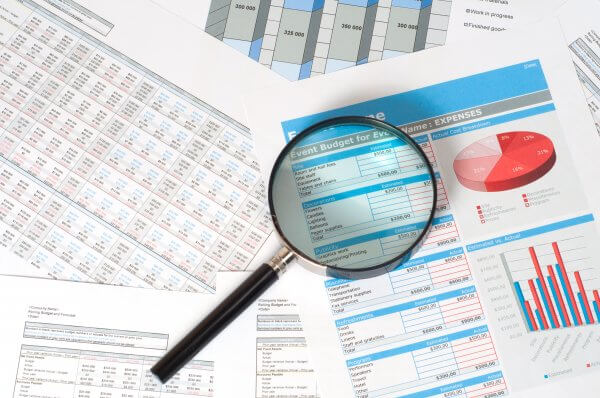 Menyediakan pelaporan maklumat perakaunan dalam bentuk Penyata Kewangan. 
Penyata Kewangan digunakan oleh pengguna dalaman dan luaran untuk membuat keputusan.
Perakaunan Pengurusan
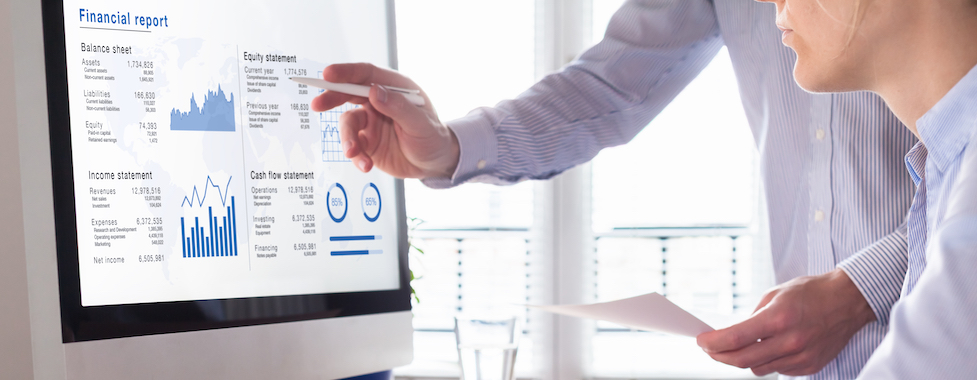 Menyediakan maklumat perakaunan untuk pengguna dalaman. 
Antara skop kerja ialah kawalan, perancangan dan pengurusan pengeluaran.
Pengauditan
Meliputi kerja memeriksa dokumen perniagaan dan rekod kewangan untuk mengesahkan rekod maklumat perakaunan adalah betul dan tepat.
 Juruaudit memastikan Penyata Kewangan yang disediakan mematuhi piawaian perakaunan yang diterima umum.
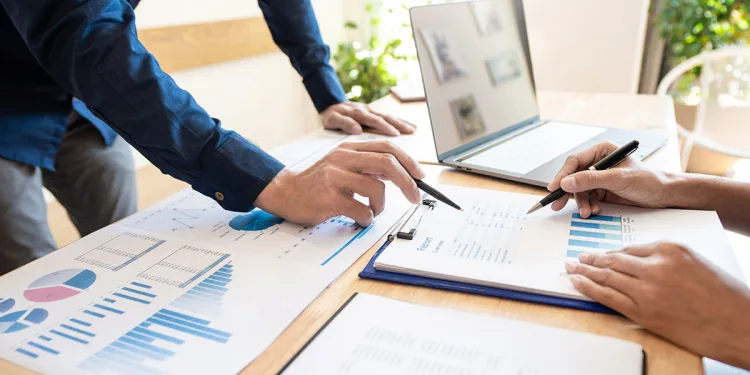 Percukaian
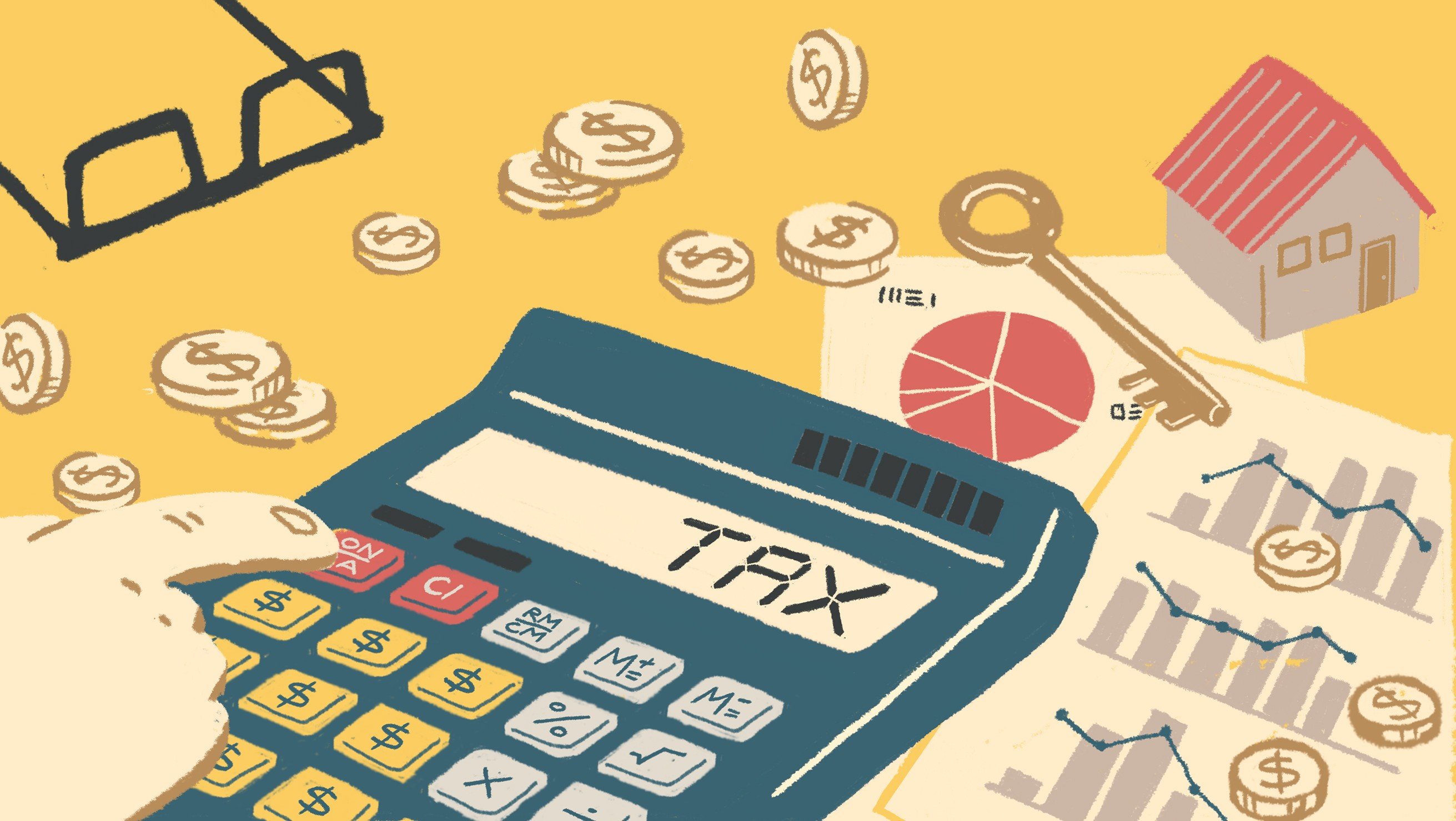 Merancang hal-hal percukaian dan menyediakan penyata cukai bagi pihak syarikat.
 Penasihat cukai akan memberikan nasihat dalam   hal-hal pengurusan percukaian perniagaan.
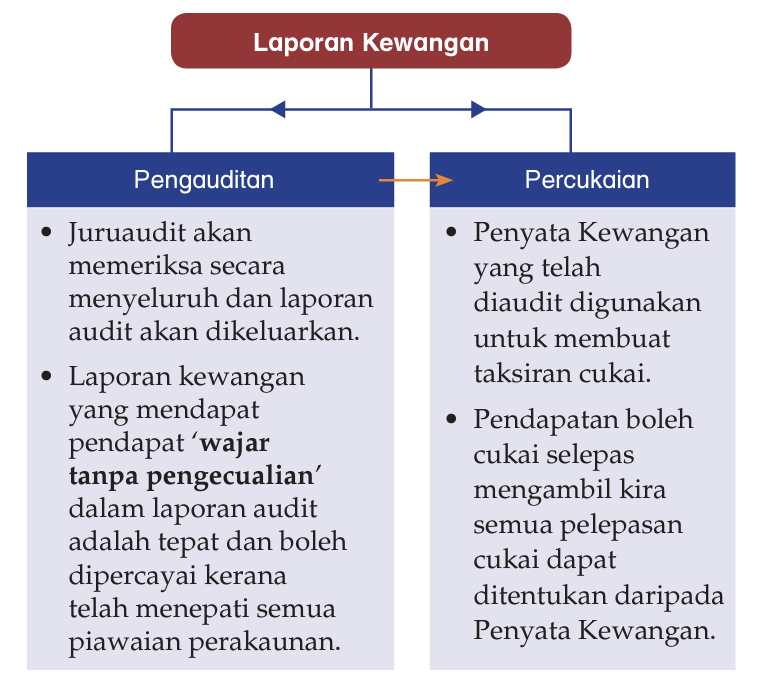 Hubung Kait Fungsi Perakaunan Kewangan dengan Pengauditan dan Percukaian
Profesional
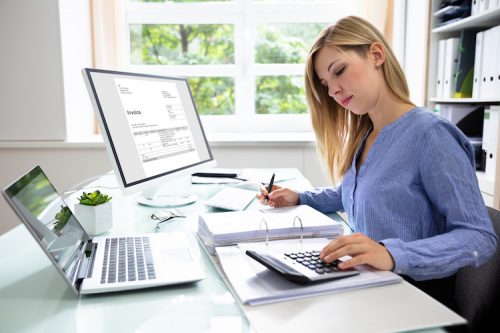 Profesional merujuk kepada seseorang yang memiliki kepakaran dalam  bidang tertentu dan  menunjukkan komitmen dan minat yang mendalam terhadap kerjayanya
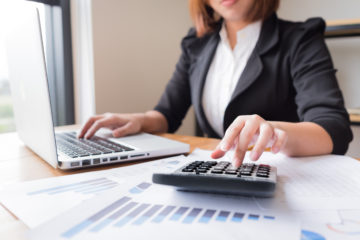 Profesional
Akauntan  merupakan  golongan  profesional dalam masyarakat kerana akauntan memiliki kemahiran yang khusus untuk mengurus kewangan perniagaan, membuat pelaporan dan memberi pandangan untuk meningkatkan prestasi perniagaan.
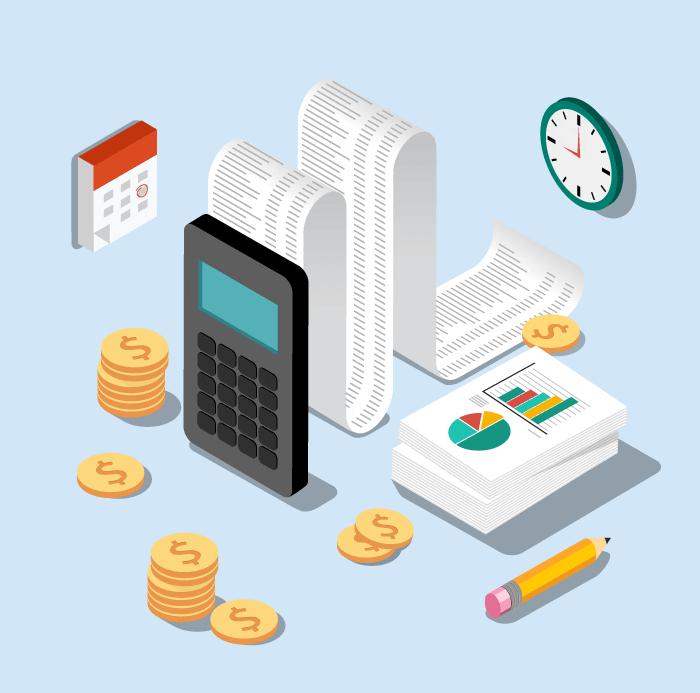 Profesion Perakaunan
Akauntan
Juruaudit 
 Pengurus Dana 
Penasihat Kewangan 
Ketua Pegawai Kewangan
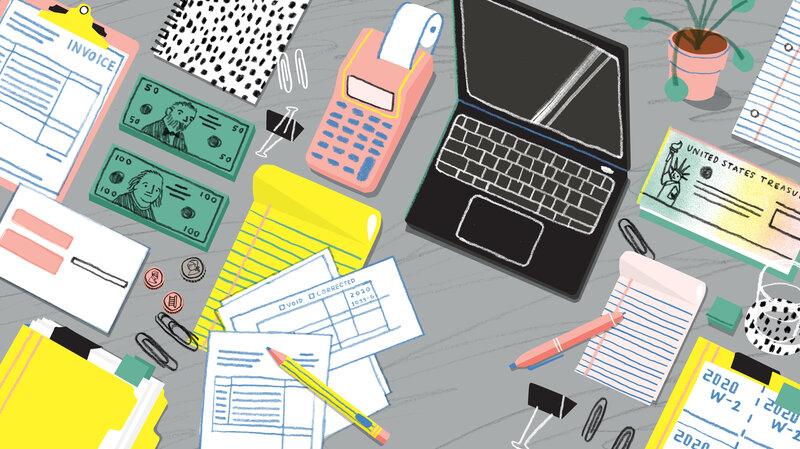 skop tugas akauntan
perancangan dan pengurusan strategik
 pengimplementasian polisi 
Penambahbaikan polisi
Pengurusan bajet dan kewangan
Penyelesai masalah
Perundingan
pembuat keputusan 
pembimbing dan mentor
pembangunan sumber manusia
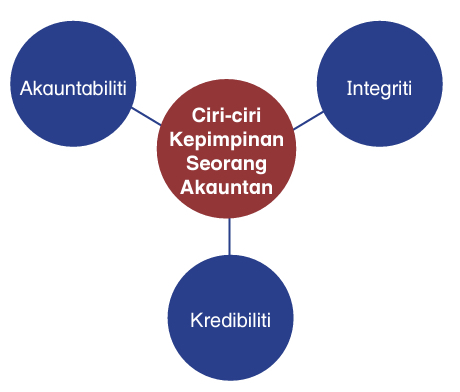 Ciri-ciri  Akauntan sebagai Pemimpin
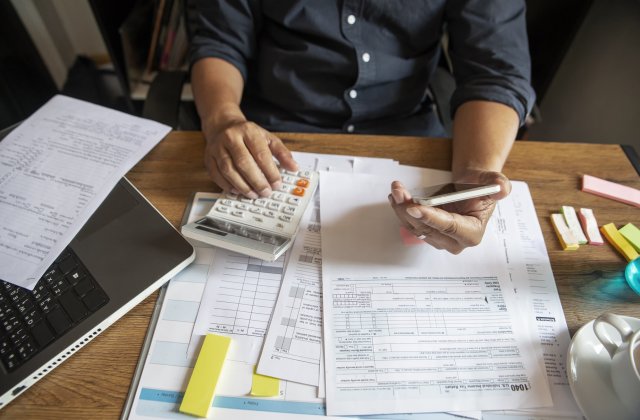 Integriti
Akauntan perlu bersikap jujur dalam semua hubungan profesional dengan pihak luar supaya tidak dikaitkan dengan laporan kewangan atau apa-apa bentuk komunikasi tentang perakaunan yang mengandungi kenyataan palsu dan mengelirukan.
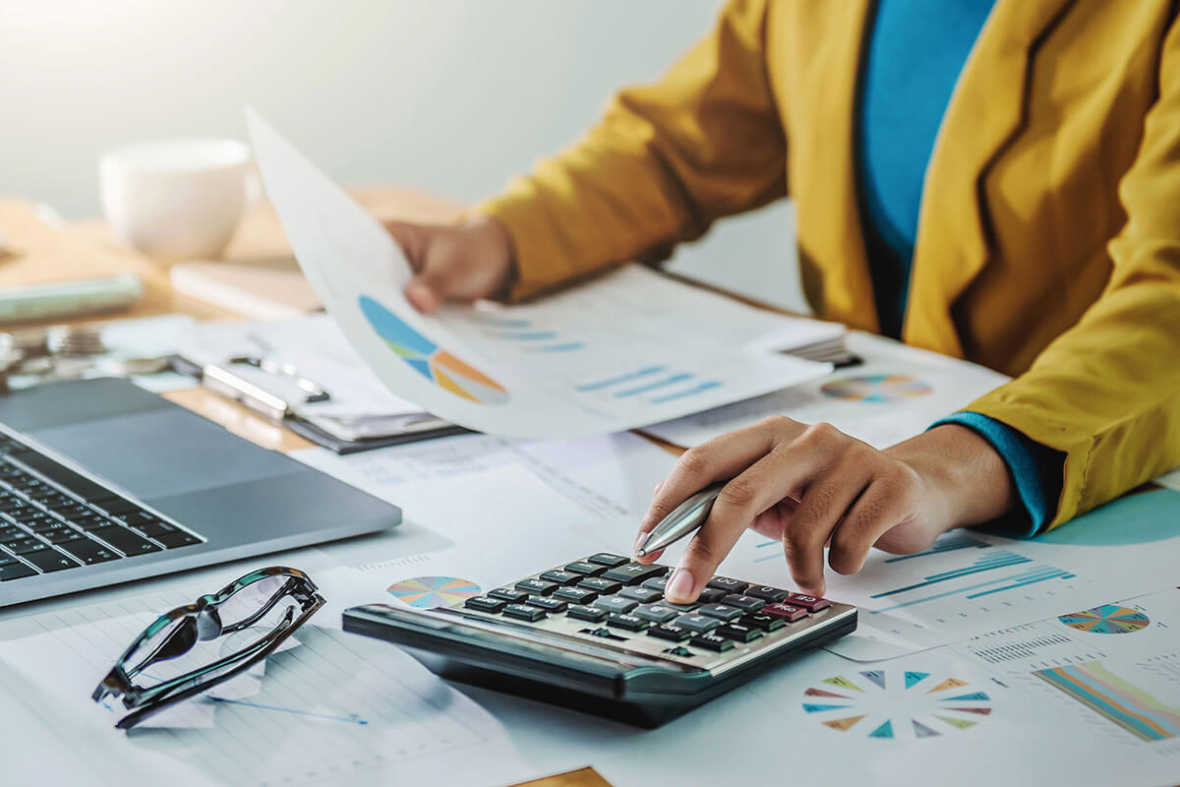 Kredibiliti
Keupayaan  akauntan  untuk  menyampaikan maklumat perakaunan secara adil dan objektif kepada semua pihak yang berkepentingan dalam perniagaan.
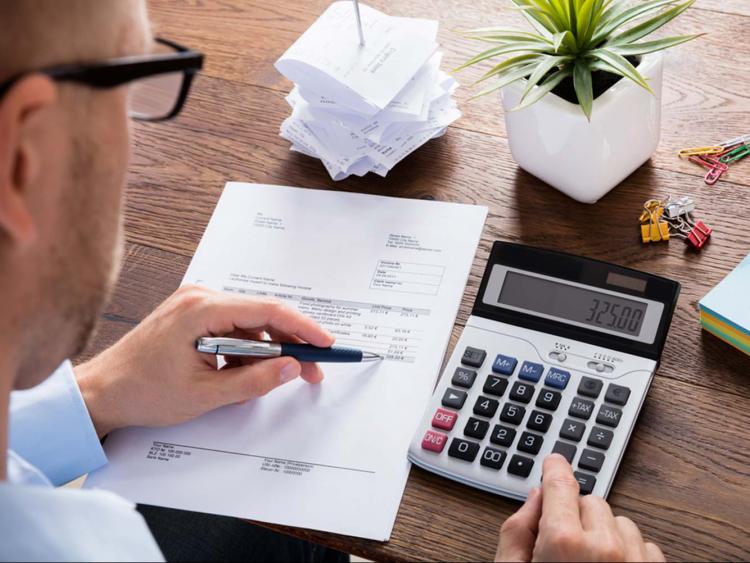 Akauntabiliti
Tanggungjawab individu atau jabatan untuk melaksanakan fungsi tertentu dalam perakaunan.
Etika Profesion Perakaunan
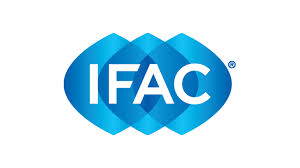 Etika bermaksud prinsip-prinsip akhlak atau nilai moral yang menjadi pegangan seseorang semasa menjalankan tugas. 
International Federation of Accountants (IFAC) telah memperkenalkan Kod Etika Akauntan Profesional yang menggariskan lima ciri etika dalam profesion perakaunan
Kod Etika Akauntan Profesional
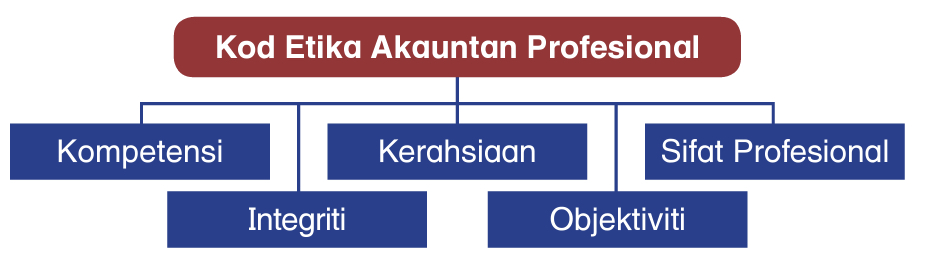 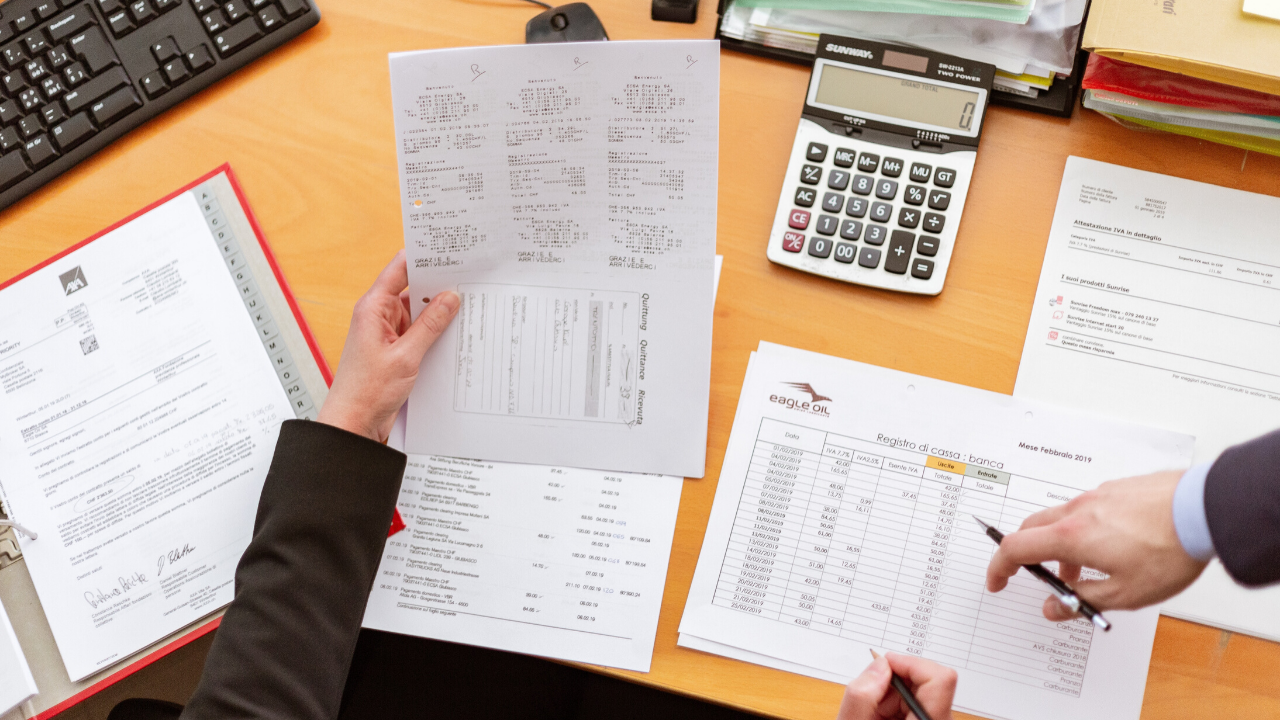 Kompetensi
Akauntan harus profesional, berkemahiran dan berkeupayaan untuk memberi perkhidmatan perakaunan yang terbaik terhadap pelanggan
Integriti
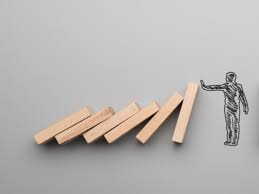 Akauntan perlu bersikap jujur dan telus dalam hubungan profesional dengan pihak lain supaya tidak berlaku kekeliruan dan pemalsuan kenyataan.
Kerahsiaan
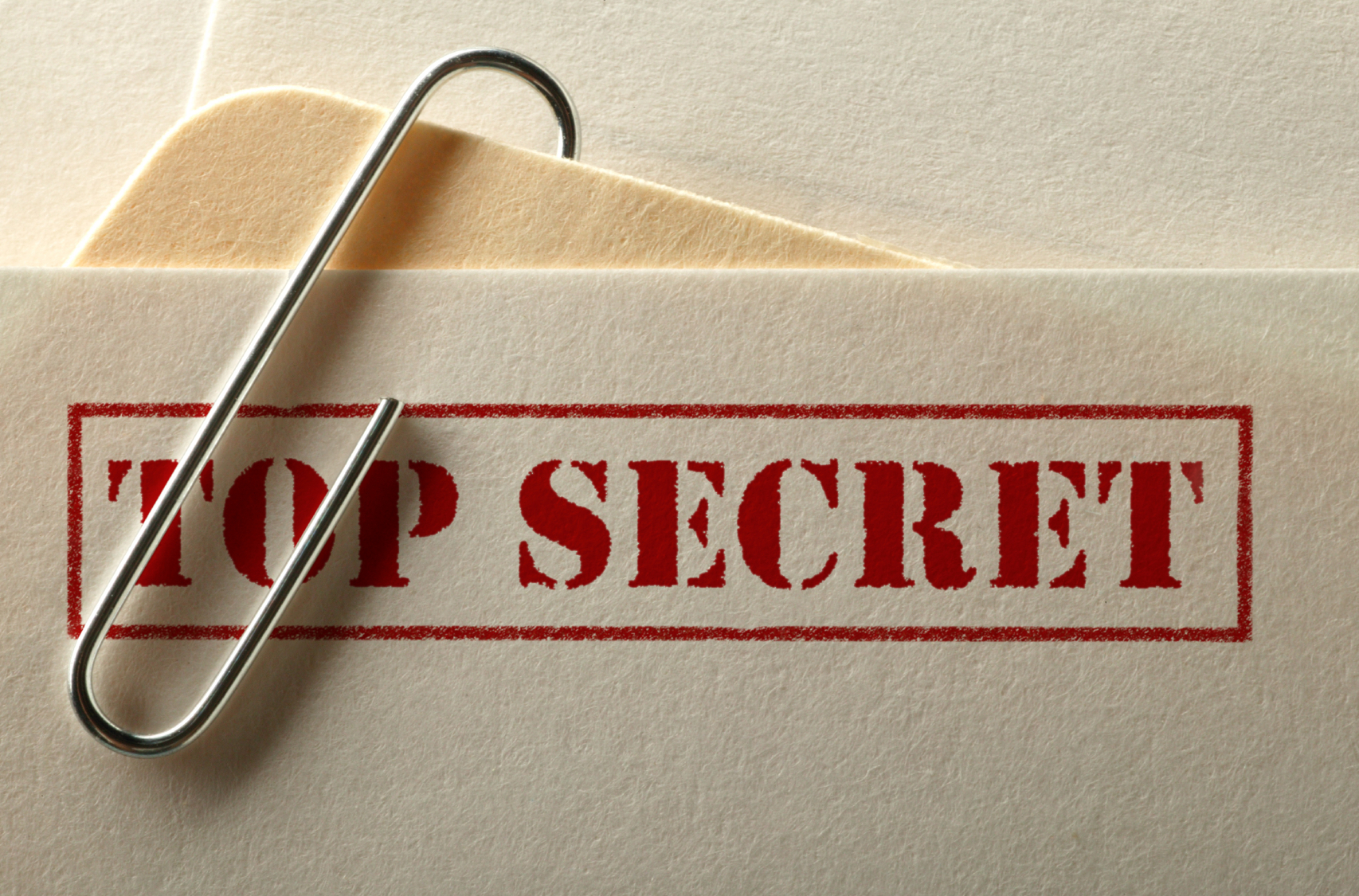 Akauntan tidak boleh mendedahkan sebarang maklumat yang diperoleh kepada mana-mana pihak yang tidak berkaitan.
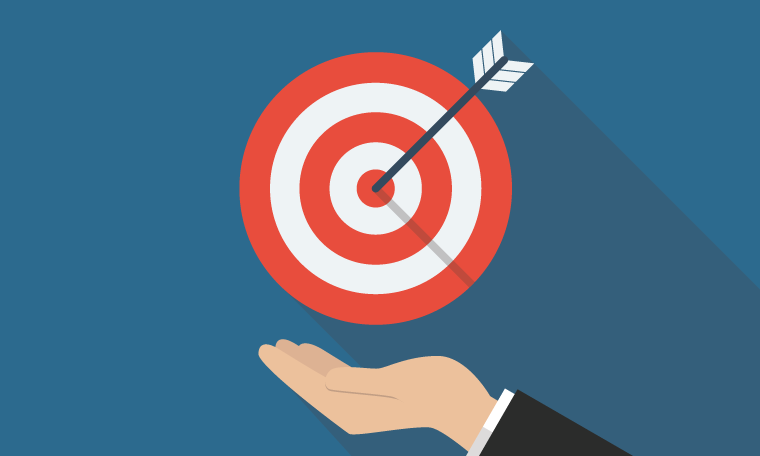 Objektiviti
Semasa menjalankan tugas, seseorang akauntan tidak  boleh berkompromi dan berat sebelah serta tidak terpengaruh oleh mana-mana pihak yang berkepentingan.
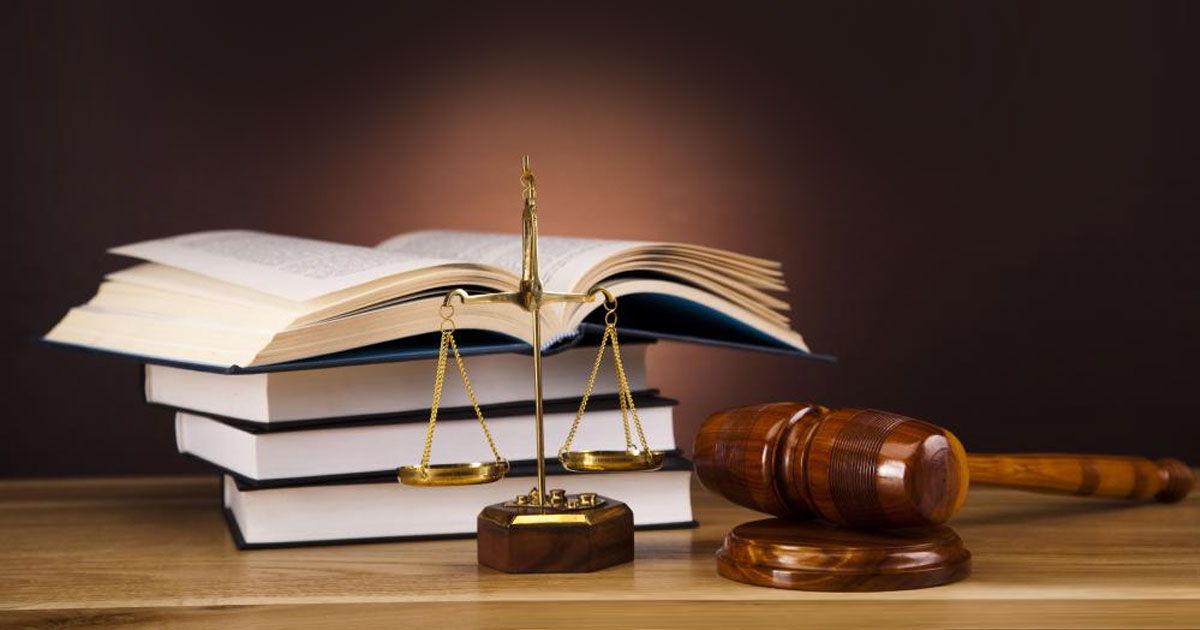 Sifat Profesional
Akauntan perlu mematuhi semua undang-undang dan peraturan berkaitan serta mengelakkan segala tindakan yang boleh menjejaskan profesion ini
Badan Kawal Selia (Regulatory Body)
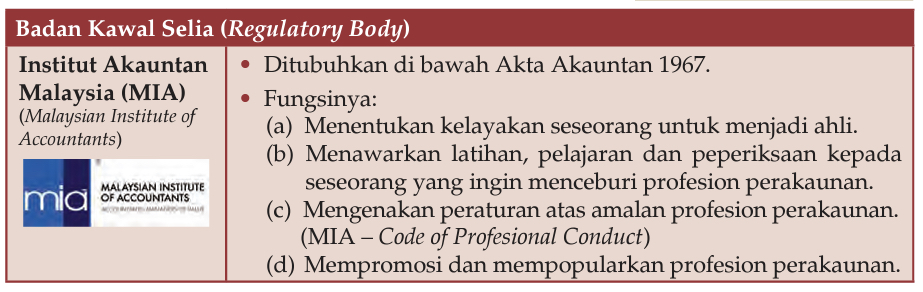 Badan Penggubal Piawaian (Standard Setting Body)
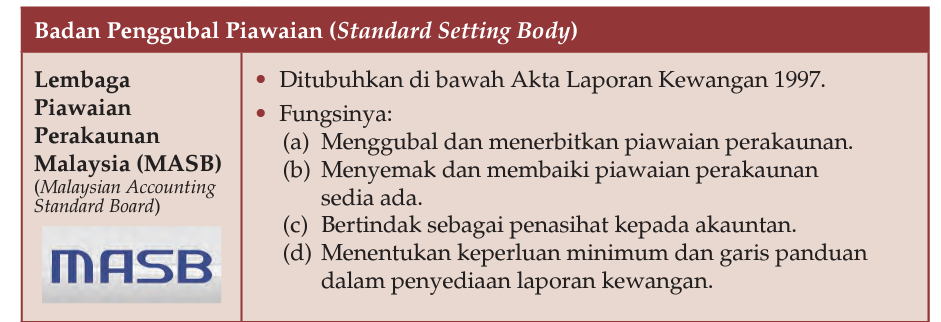 Badan Profesional Perakaunan (Professional Accounting Body)
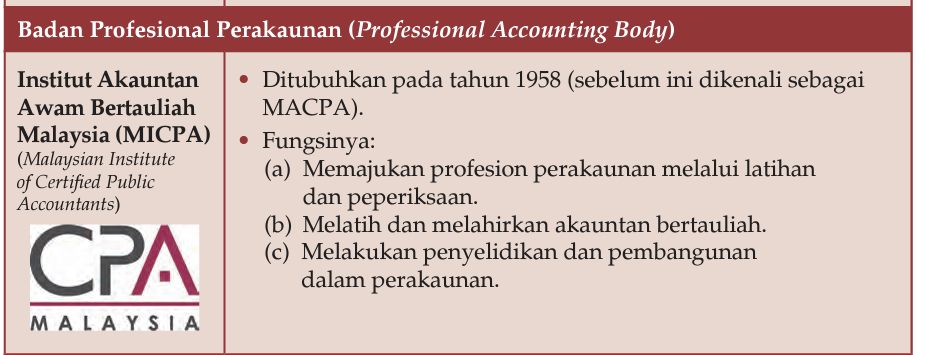 Badan Profesional Perakaunan (Professional Accounting Body)
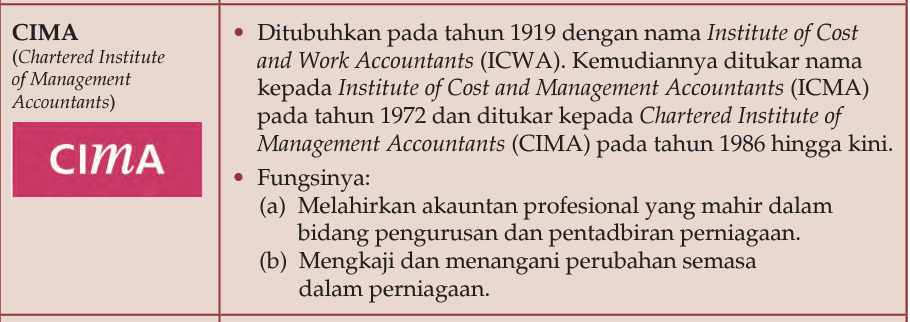 Badan Profesional Perakaunan (Professional Accounting Body)
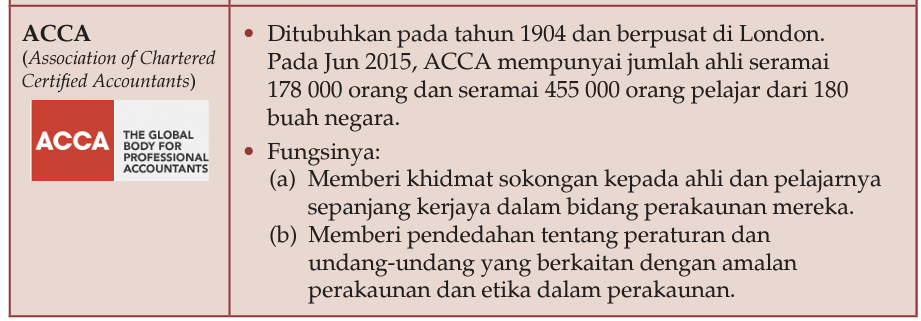 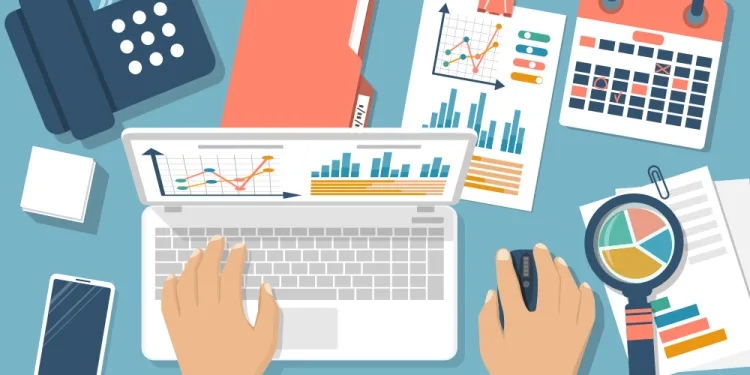 SEJARAH PERAKAUNAN DAN PERKEMBANGANNYA
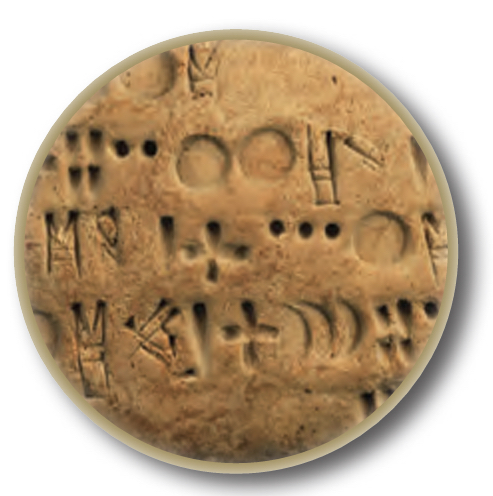 Sejarah Perakaunan
Rekod perakaunan yang paling awal didapati di Babylonia pada tahun   3500 SM.
Catatan tersebut dibuat dalam bentuk kepingan tanah liat.
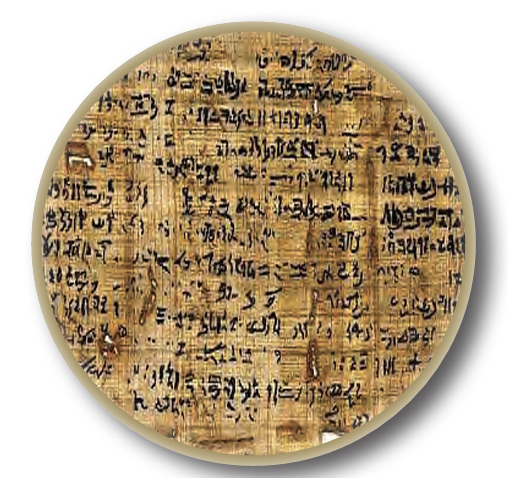 Sejarah Perakaunan
Pada tahun 400 SM, rekod perakaunan telah dibuat dengan menggunakan papyrus  (kertas) dan  calamus (pen) di Mesir.
Sejarah Perakaunan
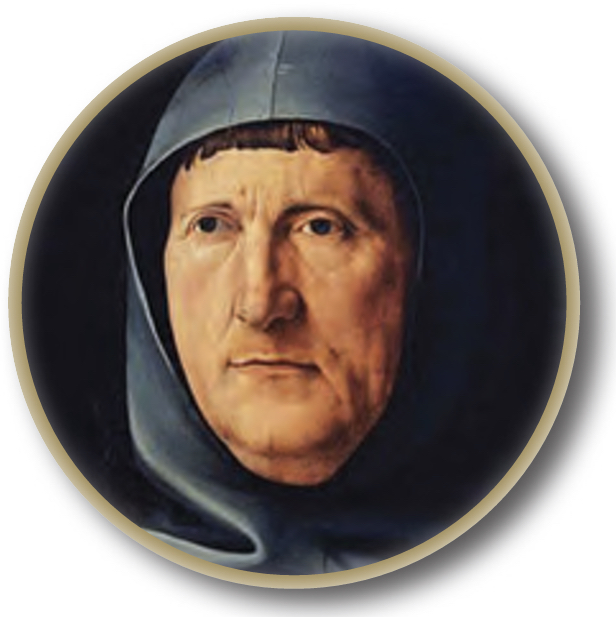 Sistem Catatan Bergu bermula di Itali dan  dipopularkan oleh Luca Pacioli pada abad ke-14 untuk memenuhi keadaan ekonomi yang semakin berkembang.
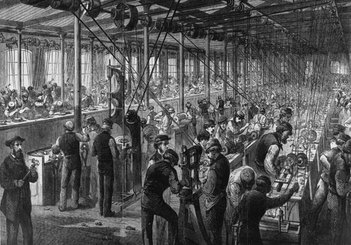 Sejarah Perakaunan
Selepas Revolusi Perindustrian di England pada abad   ke-17 dan 18, perakaunan kos telah diperkenalkan bagi memenuhi proses pengeluaran firma yang berkembang pesat.
Sejarah Perakaunan
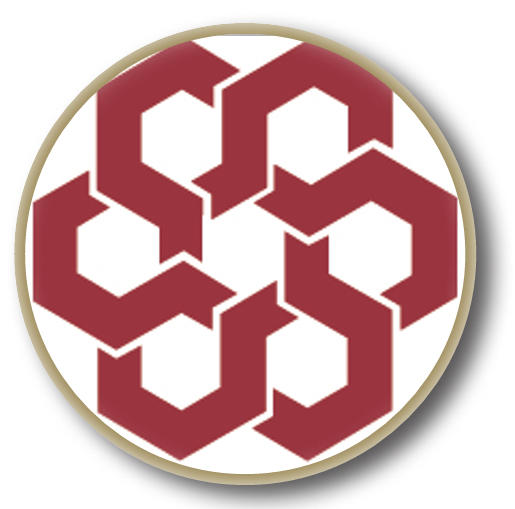 Jawatankuasa Piawaian Perakaunan Antarabangsa (IASC) ditubuhkan  pada tahun 1973 untuk menggalakkan penggunaan piawaian asas   dalam perakaunan.
Perkembangan Proses Perakaunan Secara Manual dan Perisian Berkomputer
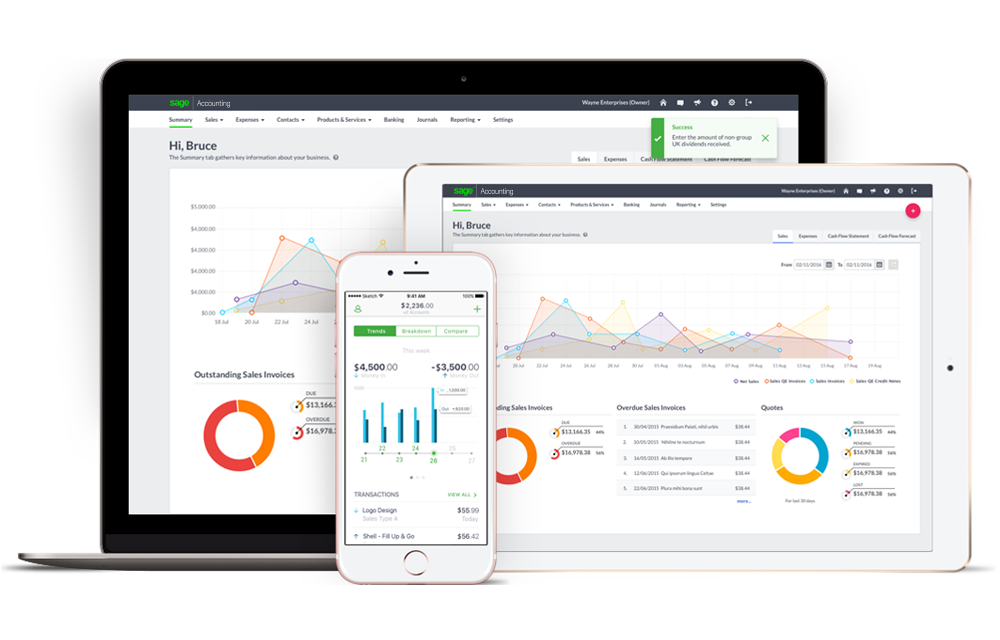 Proses  perakaunan telah melalui pelbagai perkembangan bermula dengan kaedah perakaunan  manual hingga kini apabila perisian berkomputer digunakan secara meluas.  
Pelbagai perisian perakaunan telah dibangunkan dan  dipasarkan di  serata dunia. Di Malaysia,  terdapat dua perisian perakaunan  yang  lazim digunakan dalam perniagaan iaitu UBS dan SAGE.
SAGE
Kelebihan perisian perakaunan berbanding dengan perakaunan secara manual
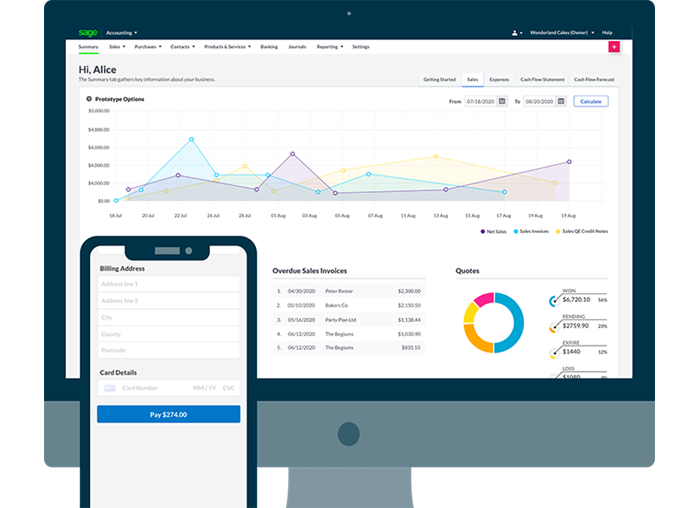 Boleh diakses oleh individu yang diberikan kuasa sahaja kerana kata laluan digunakan untuk memastikan   kerahsiaan dan keselamatan rekod kewangan. 
 Mempunyai fungsi data sokongan dalam cakera padat komputer ataupun di dalam penyimpanan atas talian dan ini mengurangkan risiko kerosakan dan kehilangan data.
Kelebihan perisian perakaunan berbanding dengan perakaunan secara manual
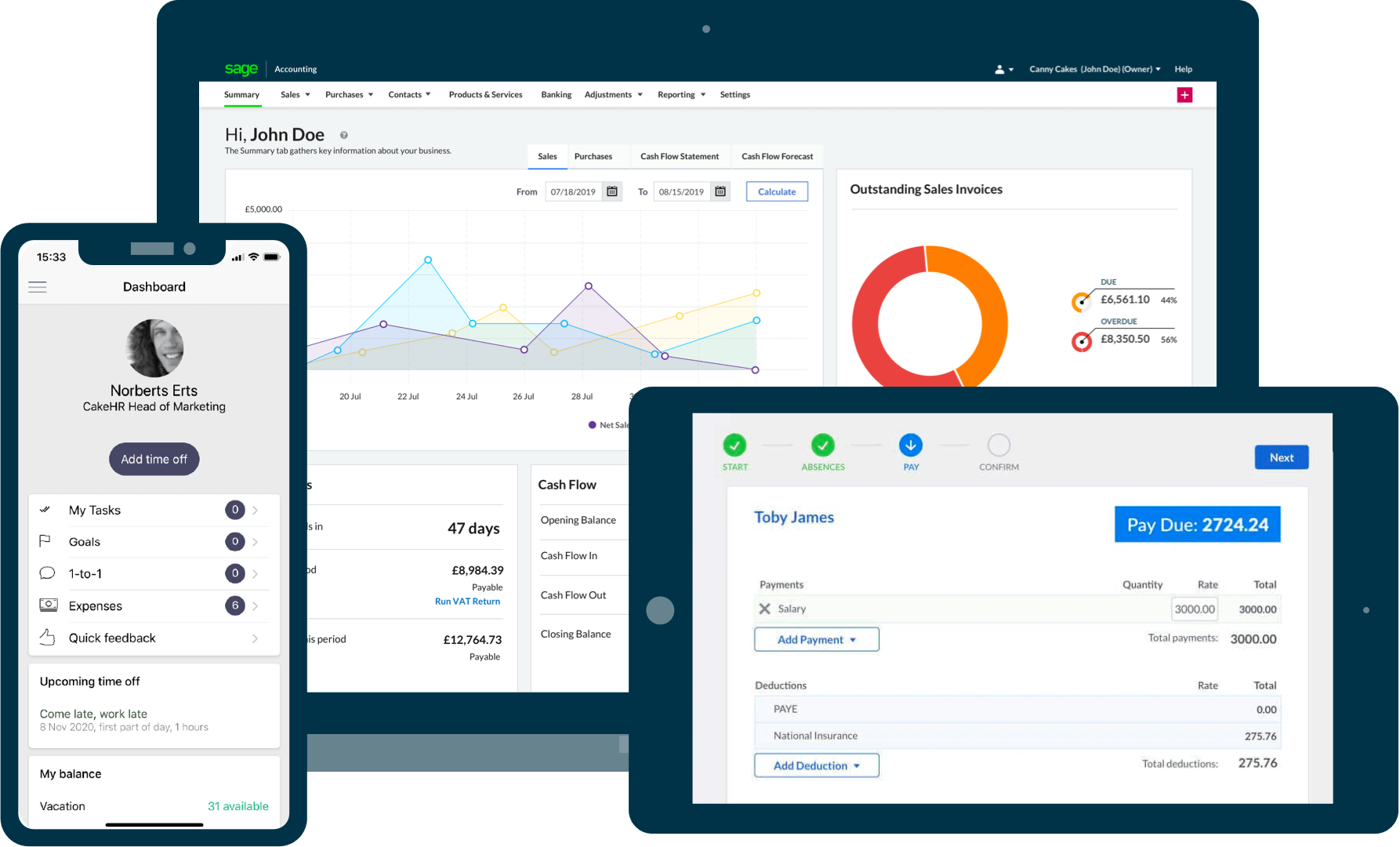 Segala pembetulan kesilapan dapat dilakukan dengan mudah kerana sistem ini akan mengemas kini semua data yang berkaitan dan menjana pelaporan yang telah dibetulkan dengan mudah dan jitu.
Kepentingan Sistem Maklumat Perakaunan (SMP) kepada Entiti Perniagaan
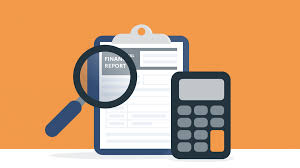 Mengumpul dan menyimpan data mengenai transaksi perniagaan.  
Memproses data untuk menjana maklumat yang berguna kepada pengguna  Penyata  Kewangan dan pembuat keputusan.
Menyediakan kawalan secukupnya untuk menjaga keselamatan aset perniagaan.
Kepentingan Sistem Maklumat Perakaunan (SMP) kepada Entiti Perniagaan
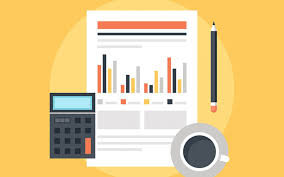 Membolehkan juruaudit memahami sistem yang diguna  untuk menghasilkan  Penyata  Kewangan. 
Membolehkan pakar dalam bidang percukaian merancang hal-hal berkaitan percukaian dengan tepat dan yakin.
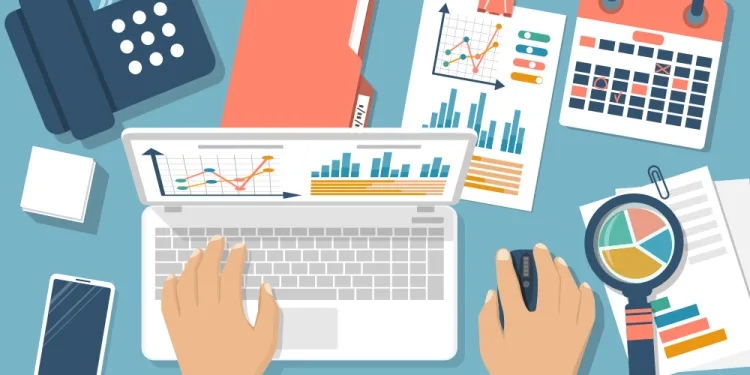 Bersambung